A tool for very fast taxonomic comparison of genomic sequences
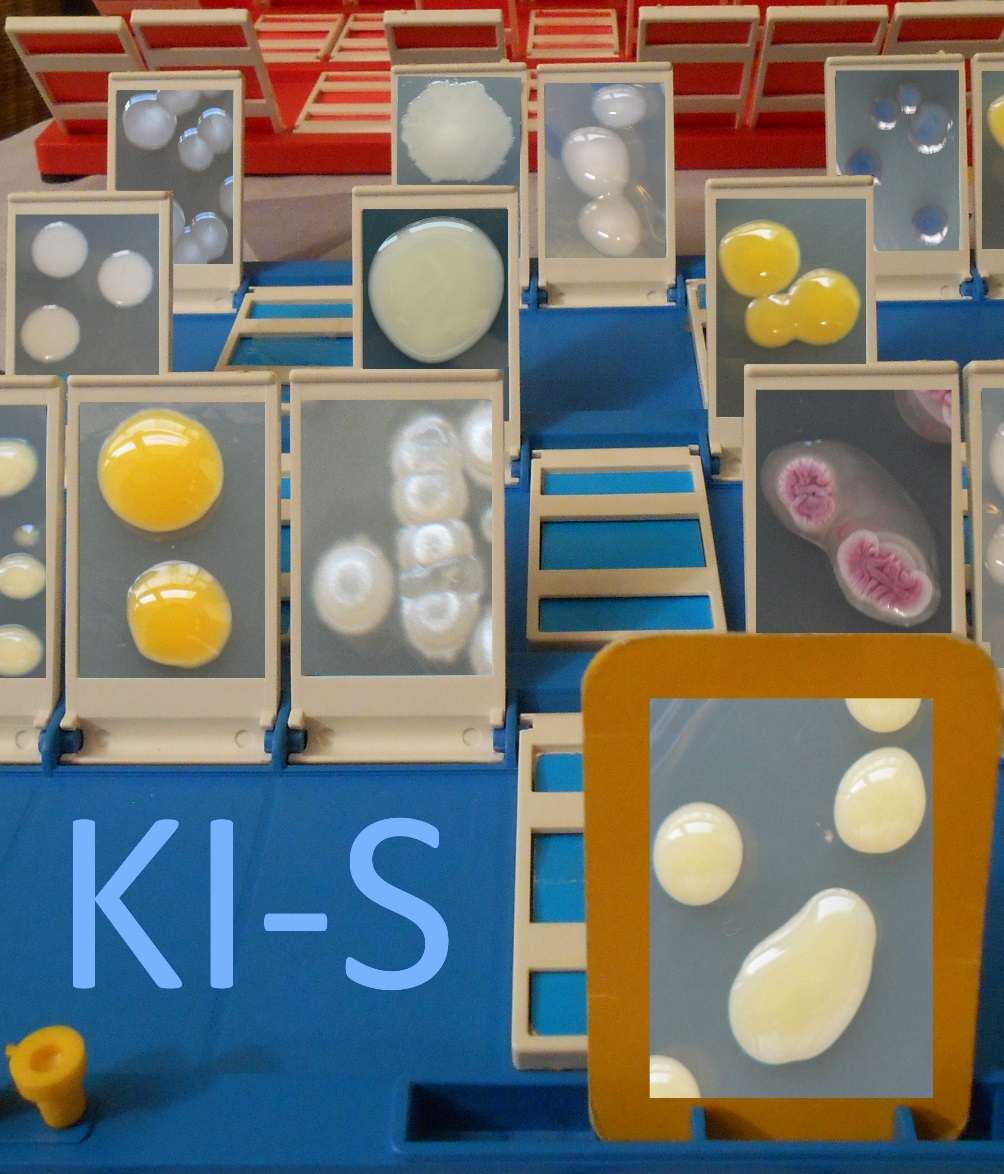 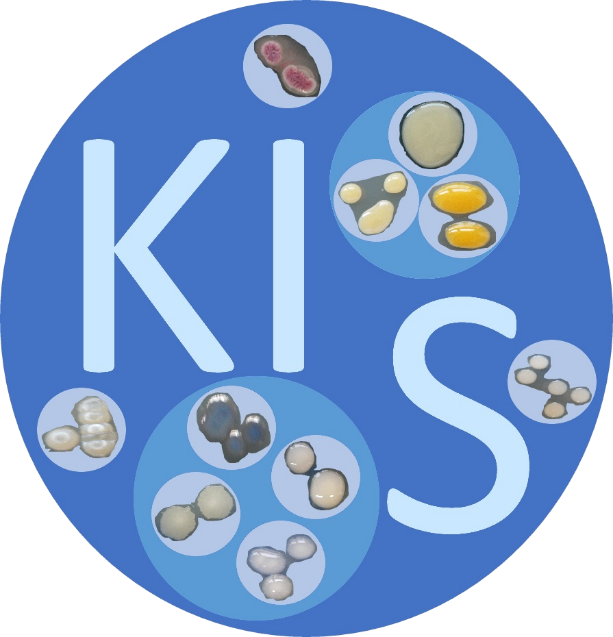 Martial Briand 1, Mariam Bouzid 1, Marc Legeay 1,2, Marion Fischer-Le Saux 1, Claire Lemaitre 3, Gilles Hunault 4, Matthieu Barret 1
1 IRHS, INRA, AGROCAMPUS-Ouest, Université d’Angers, SFR 4207 QUASAV , 42 rue Georges Morel, 49071 Beaucouzé cedex, France 
2 LERIA - Université d'Angers - Université Bretagne Loire, 2 bd Lavoisier, 49045 Angers, France 
3 INRIA, IRISA, GenScale, Campus de Beaulieu, Rennes, 35042, France
4 HIFIH laboratory, Angers University, Bretagne Loire University, Angers, France
https://iris.angers.inra.fr/galaxypub-cfbp/
Un jeu MB
A measure widely used by taxonomists : ANIb (Average Nucleotidic Identity)            	- Homology search (BLAST)
	- Problem : Time-consuming
A very common question :

2 genomes, same species ?
Another Proposal : 

Shared K-mers
What are shared k-mers ?
A case study
K-mers = all the possible subsequences (of length K) from a sequence.
944 publicly available Pseudomonas genomic sequences

 - ANIs calculation time : 3 months
 - Shared K-mers calculation time : 1 hour (10-mers) to 4 hours (20-mers)
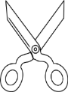 Genomes 
fasta files
K-mers of 
target genome
Genome
Query
Comparison between ANIb and shared K-mers values :
K=12
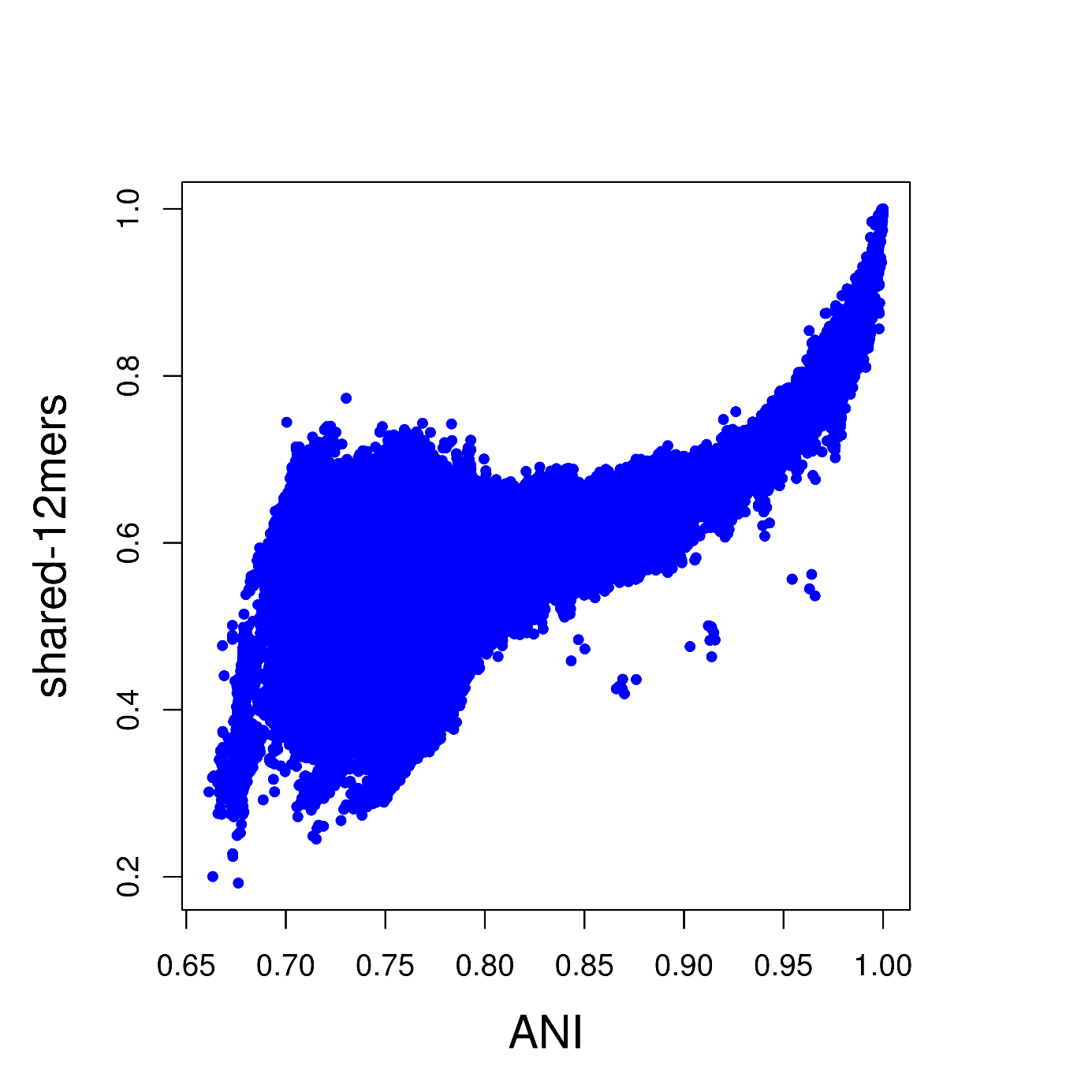 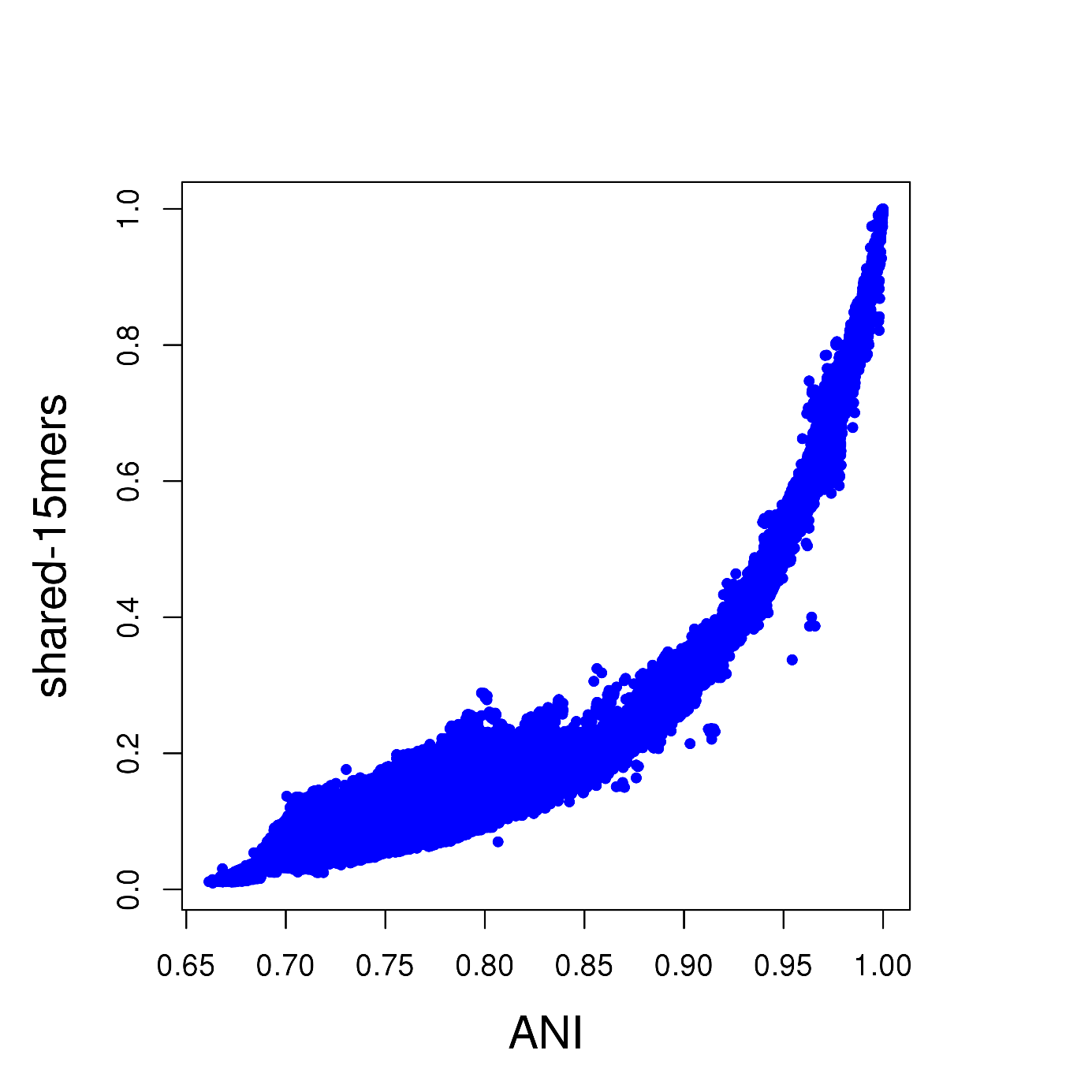 K=15
K=18
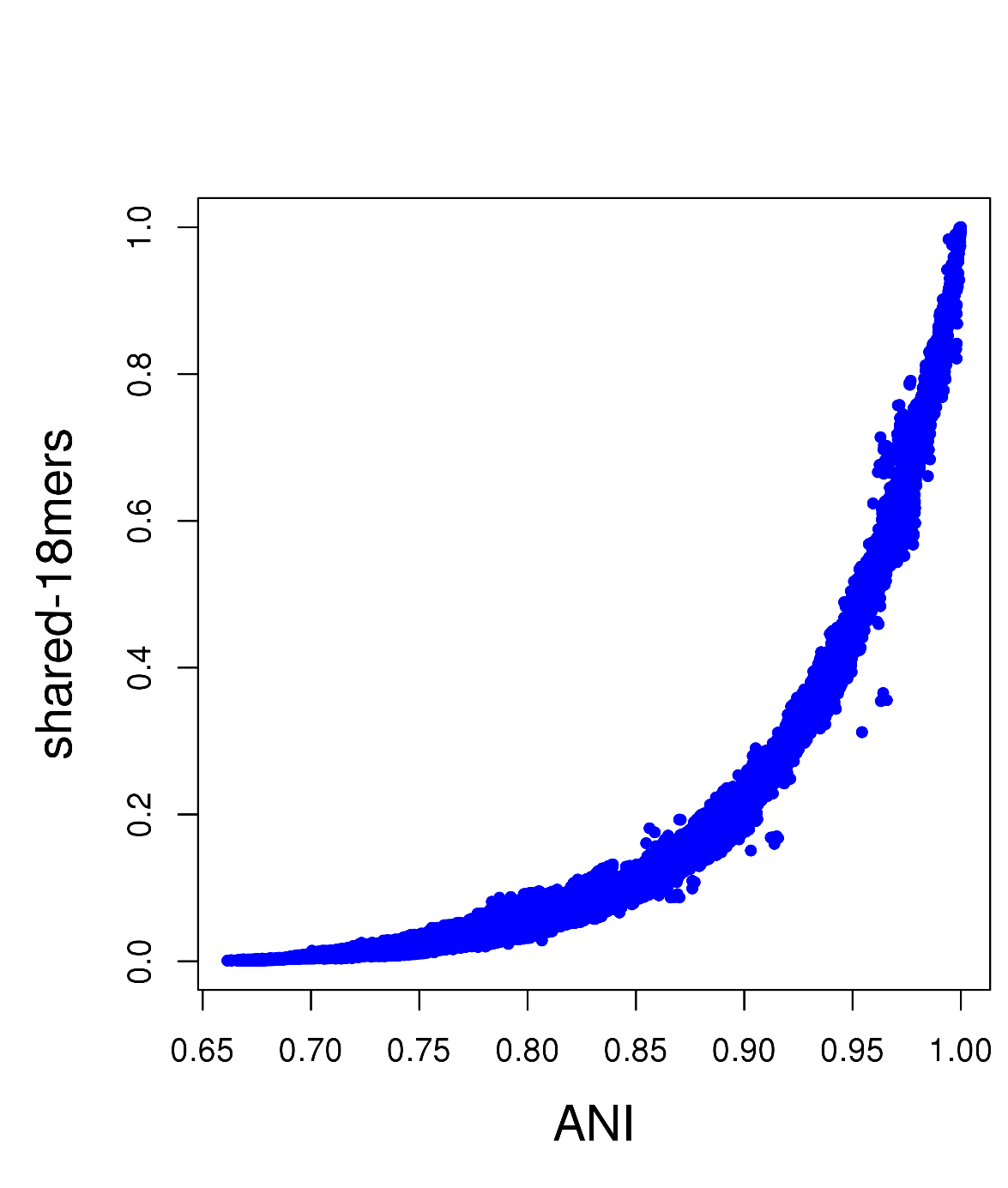 Shared
K-mers
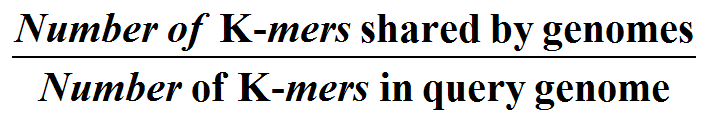 Adjacency matrix creation and visualisation with :
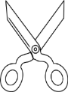 K-mers of
query genome
Genome
Target
Shared K-mers
ANIb
- R-shiny
(Similarity matrix)
Comparison of clustering from ANIb and shared 15-mers :
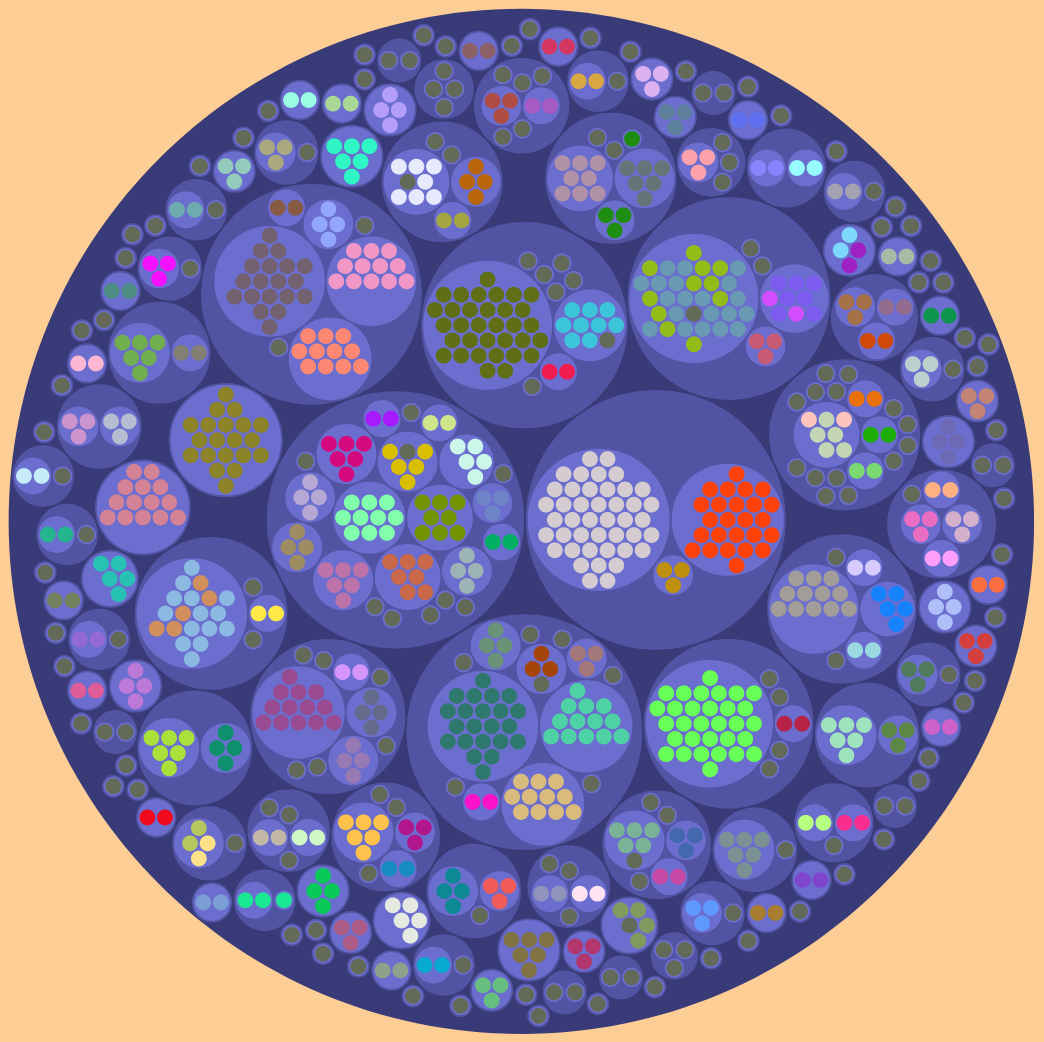 KI-S pipeline
1 dot represents 1 genomic sequence.

Dots color corresponds to  ANIb group ( species threshold  = 0.95).

Dots group by connected component clustering of shared 15-mers matrix at thresholds of 0,25 and 0,5.
 
Conclusion
Groups obtained by clustering on the shared 15-mers values at the threshold 0.5 are very similar with groups obtained by clustering on ANIb values at the species threshold (0,95).
Connected component clustering and circle packing representation :
- Cytoscape
Visualisation tools
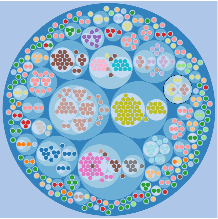 pyani
simka
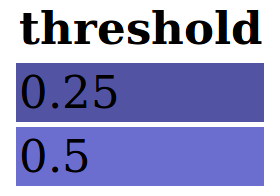 For a sub group : representation of adjacency matrix of shared 15-mers :
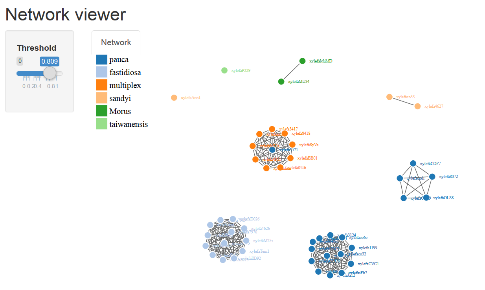 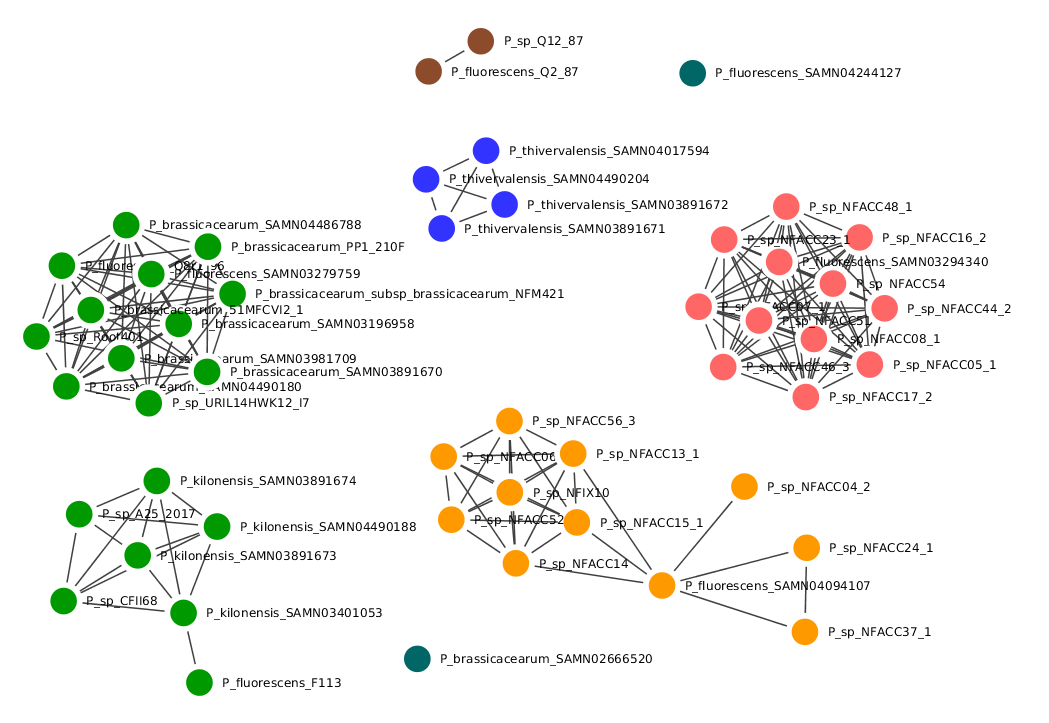 1 dot represents 1 genomic sequence.

A link between genomic sequences is created if the shared 15-mers value is greater than threshold.

Threshold value can be modifed with cursor that creates / supresses link between genomic sequences.
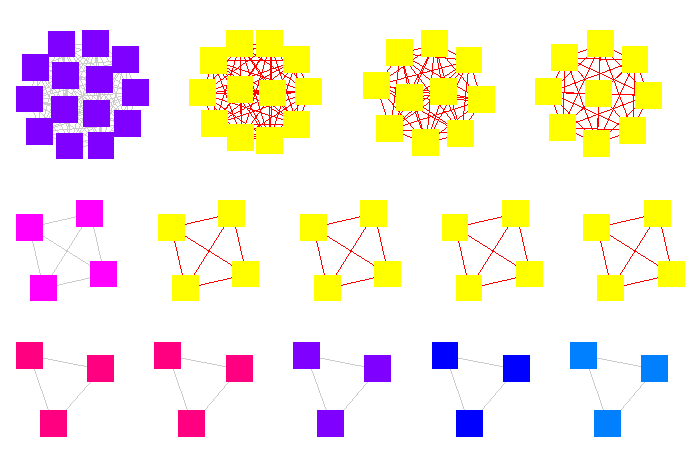 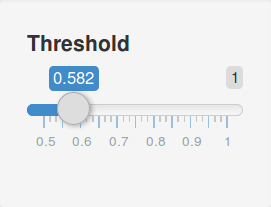 Availability
Source code: https://sourcesup.renater.fr/projects/ki-s/
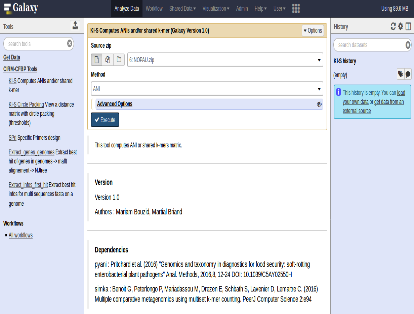 Galaxy interface: https://iris.angers.inra.fr/galaxypub-cfbp/
Conclusions
Shared K-mers is a good estimate of the phylogenetic distance between closely related genomic sequences
Shared K-mers allows very fast taxonomic assignement
Circle packing representation improves visualization of large similarity matrix
References.
Richter, M., Rossello-Mora, R. : Shifting the genomic gold standard for the prokaryotic species definition. Proc Natl Acad Sci USA 106 : 19126-19131. DOI :10.1073/pnas.0906412106 (2009)
Pritchard Leighton and Glover, Rachel H. and Humphris, Sonia and Elphinstone, John G. and Toth, Ian K : Genomics and taxonomy in diagnostics for food security: soft-rotting enterobacterial plant pathogens. Anal. Methods, 2016,8, 12-24. DOI: 10.1039/C5AY02550H (2016) 
Benoit G, Peterlongo P, Mariadassou M, Drezen E, Schbath S, Lavenier D, Lemaitre C. : Multiple comparative metagenomics using multiset k-mer counting. PeerJ Computer Science 2:e94. DOI : 10.7717/peerj-cs.94 (2016)
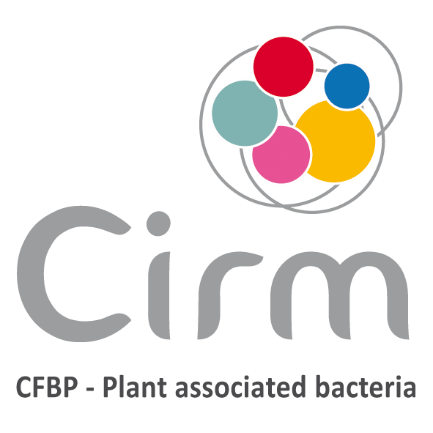 IRHS, 42 rue Georges Morel 
49071 Beaucouzé, France
Tél. : + 33 2 41 22 57 29
Fax : + 33 2 41 22 57 55
martial.briand@inra.fr
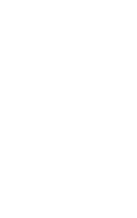 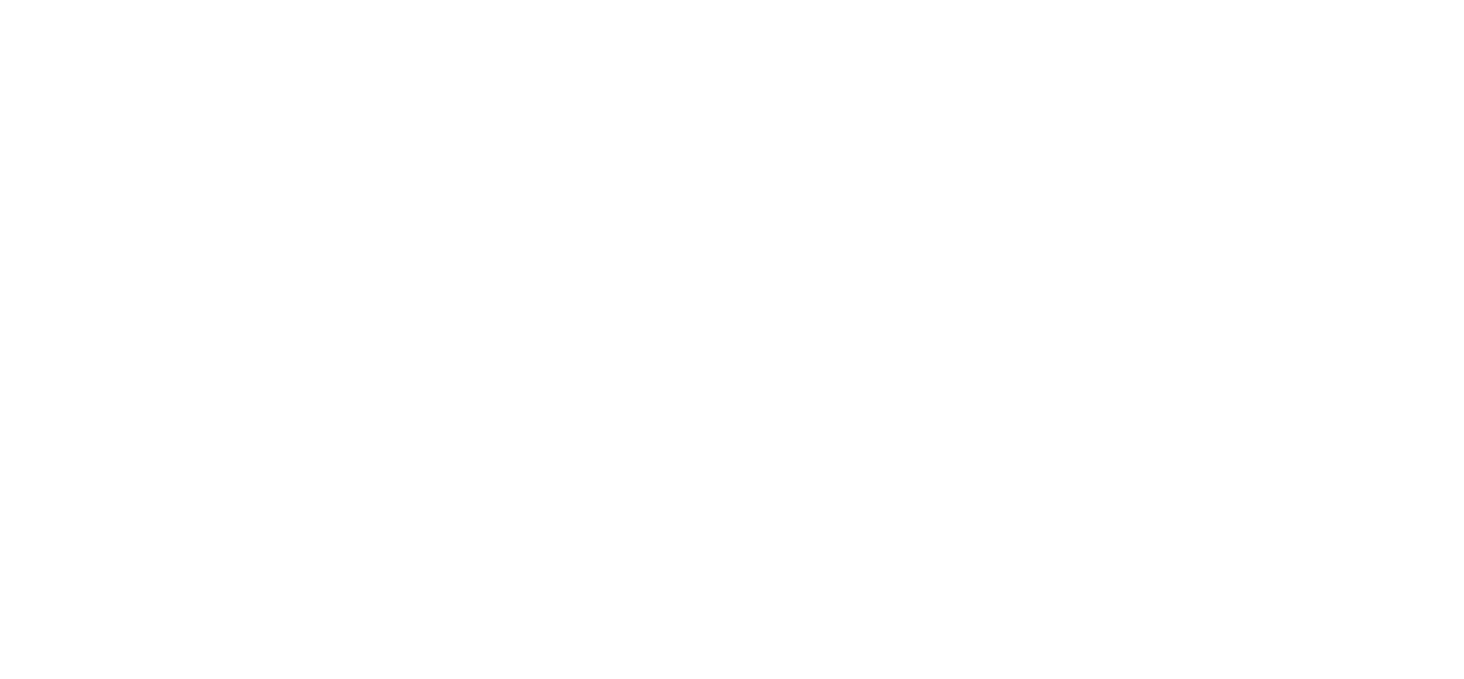 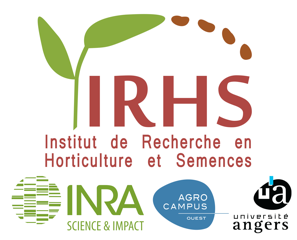 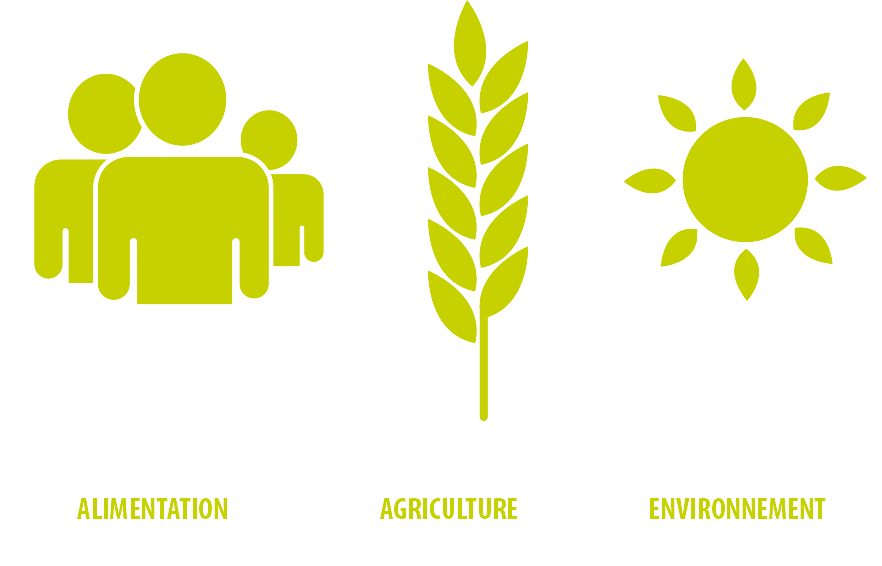 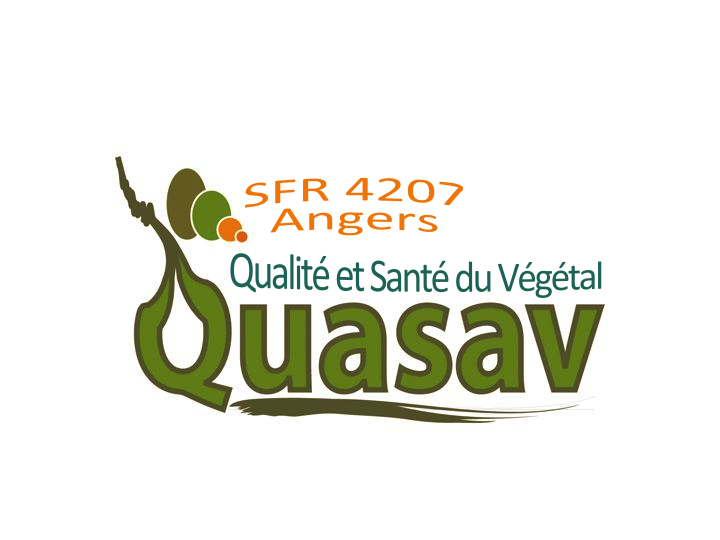 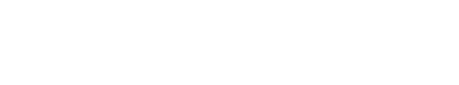